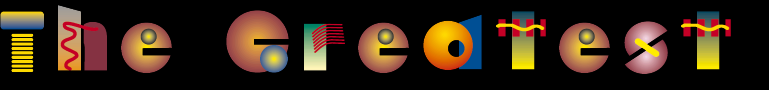 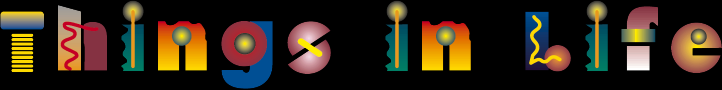 1 Corinthians 13:13  
And now abide faith, hope, love, these three; but the greatest of these is love.
Love
Love sacrifices for the one loved
 
Love gives its best
 
Love makes heavy burdens seem light
Greatest PURPOSE
Many purposes – family, aid community, become famous, get rich, have power
Greatest PURPOSE = Glorify God
In our bodies – 1 Corinthians 6:19-20
In the church – Ephesians 3:20-21
Be fruitful – John 15:8
Let light shine – Matthew 5:16
Greatest PRIVILEGE
Greatest PRIVILEGE = to be a child of God
1 John 3:1-2  1 Behold what manner of love the Father has bestowed on us, that we should be called children of God! Therefore the world does not know us, because it did not know Him. 2 Beloved, now we are children of God; and it has not yet been revealed what we shall be, but we know that when He is revealed, we shall be like Him, for we shall see Him as He is.
Greatest PRIVILEGE
John 1:11-12 11 He came to His own, and His own did not receive Him. 12 But as many as received Him, to them He gave the right to become children of God, to those who believe in His name
Galatians 3:26 For you are all sons of God through faith in Christ Jesus.
Greatest KNOWLEDGE
School, college, degrees, books
Greatest KNOWLEDGE – to know God
John 17:3 And this is eternal life, that they may know You, the only true God, and Jesus Christ whom You have sent. 
Titus 1:16 They profess to know God, but in works they deny Him, being abominable, disobedient, and disqualified for every good work.
Greatest KNOWLEDGE
Greatest KNOWLEDGE – to know God
 1 John 2:3-4 3 Now by this we know that we know Him, if we keep His commandments. 4 He who says, "I know Him," and does not keep His commandments, is a liar, and the truth is not in him.
Greatest WORK
Many vocations are important
Greatest WORK – winning souls
Psalm 126:6 He who continually goes forth weeping, Bearing seed for sowing, Shall doubtless come again with rejoicing, Bringing his sheaves with him.
Greatest WORK
Greatest WORK – winning souls
Luke 15:10  Likewise, I say to you, there is joy in the presence of the angels of God over one sinner who repents." 
Matthew 16:26 For what profit is it to a man if he gains the whole world, and loses his own soul? Or what will a man give in exchange for his soul?
Greatest SERVICE
Greatest SERVICE – serving others
James 1:27 Pure and undefiled religion before God and the Father is this: to visit orphans and widows in their trouble, and to keep oneself unspotted from the world.
Greatest SERVICE
Greatest SERVICE – serving others
Acts 10:38 how God anointed Jesus of Nazareth with the Holy Spirit and with power, who went about doing good and healing all who were oppressed by the devil, for God was with Him.
Greatest VICTORY
Greatest VICTORY – overcome self and the world
Romans 8:31 What then shall we say to these things? If God is for us, who can be against us?
Philippians 4:13 I can do all things through Christ who strengthens me.
Greatest VICTORY
Greatest VICTORY – overcome self and the world
1 Corinthians 9:27 But I discipline my body and bring it into subjection, lest, when I have preached to others, I myself should become disqualified. 
Revelation 2:10b Be faithful until death, and I will give you the crown of life.
Greatest VICTORY
Greatest VICTORY – overcome self and the world
1 Corinthians 15:55-57 55 "O Death, where is your sting? O Hades, where is your victory?"  56 The sting of death is sin, and the strength of sin is the law. 57 But thanks be to God, who gives us the victory through our Lord Jesus Christ.
Greatest JOY
Greatest JOY – salvation from sin
Acts 8:38-39 38 So he commanded the chariot to stand still. And both Philip and the eunuch went down into the water, and he baptized him. 39 Now when they came up out of the water, the Spirit of the Lord caught Philip away, so that the eunuch saw him no more; and he went on his way rejoicing.
Greatest JOY
Greatest JOY – salvation from sin
Psalm 51:1-2 Have mercy upon me, O God, According to Your lovingkindness; According to the multitude of Your tender mercies, Blot out my transgressions. 2 Wash me thoroughly from my iniquity, And cleanse me from my sin.
Greatest JOY
Greatest JOY – salvation from sin
Acts 16:33-34 33 And he took them the same hour of the night and washed their stripes. And immediately he and all his family were baptized. 34 Now when he had brought them into his house, he set food before them; and he rejoiced, having believed in God with all his household.
Greatest PRIZE
Greatest PRIZE – eternal life
John 10:10 The thief does not come except to steal, and to kill, and to destroy. I have come that they may have life, and that they may have it more abundantly.
Greatest PRIZE
Greatest PRIZE – eternal life
1 Timothy 6:12 Fight the good fight of faith, lay hold on eternal life, to which you were also called and have confessed the good confession in the presence of many witnesses.
Greatest PRIZE
Greatest PRIZE – eternal life
1 Peter 5:4 and when the Chief Shepherd appears, you will receive the crown of glory that does not fade away.